Grade B
30/11/2013
Reverse Percentages
Mathanagrams!
e.g. hstma = maths
ncpeetrgea
eredge
niums
lcecir
ebuc

Can you come up with your own?!
percentage
degree
minus
circle
cube
Reverse Percentages
There is a 20% sale on in Topshop. 
The bag I want is now £60. 
What was the original cost of my bag?
Discuss with your partner and answer on your mini white board.

1)What does £60 represent as a percentage?

2)Can you think of any ideas on how
 you would find out how much 
it cost before the sale?
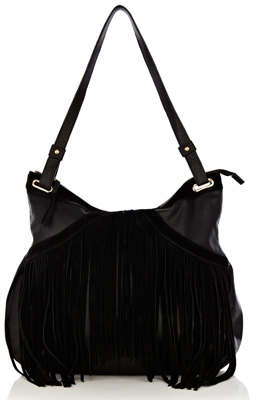 There is a 20% sale on in Topshop. 
The bag I want is now £60. 
What was the original cost of my bag?
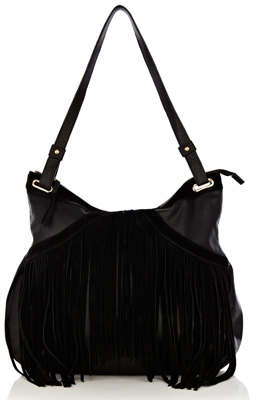 In a sale, everything is reduced by 30%
If an armchair costs £175 in the sale,
what was its price before the sale ?
175
%
%
%
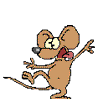 A mouse increases its body weight by 15%
If it now weighs 368g, what was the mouse’s original weight ?
368
%
%
%
A shop has a sale with 30% off everything. A jumper costs £21 in the sale. How much did it cost before the sale?
Pupil A works out the answer as £27.30
Pupil B works out the answer as £30
Which one is correct?
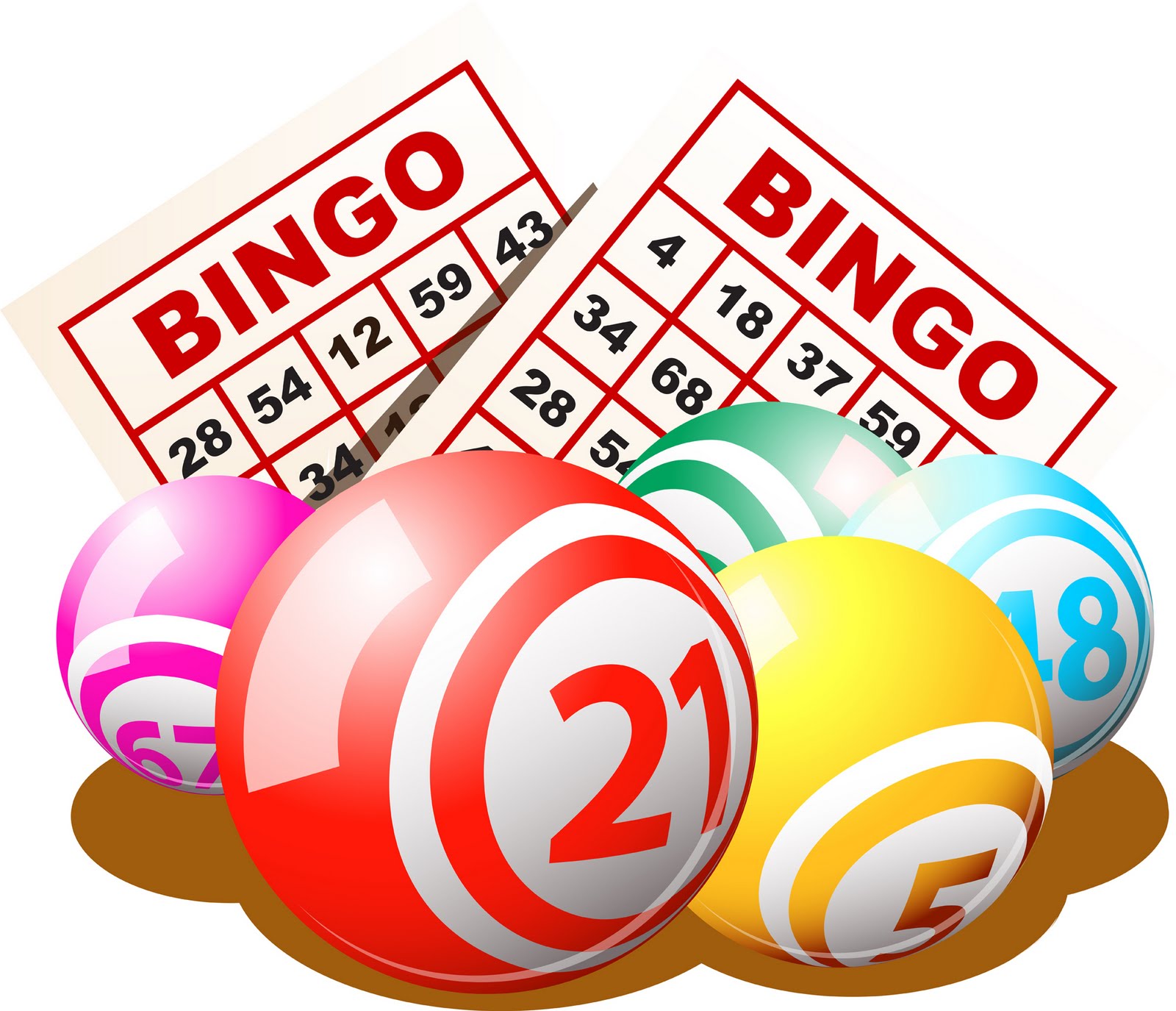 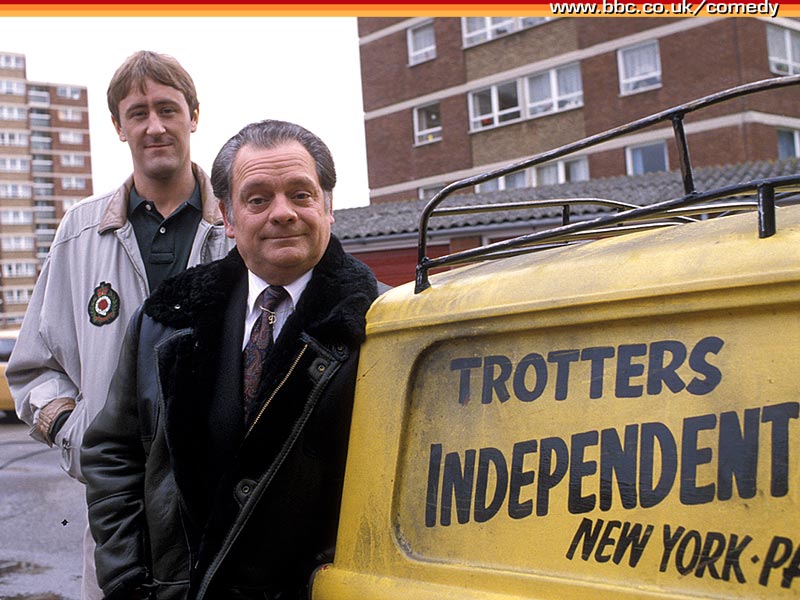